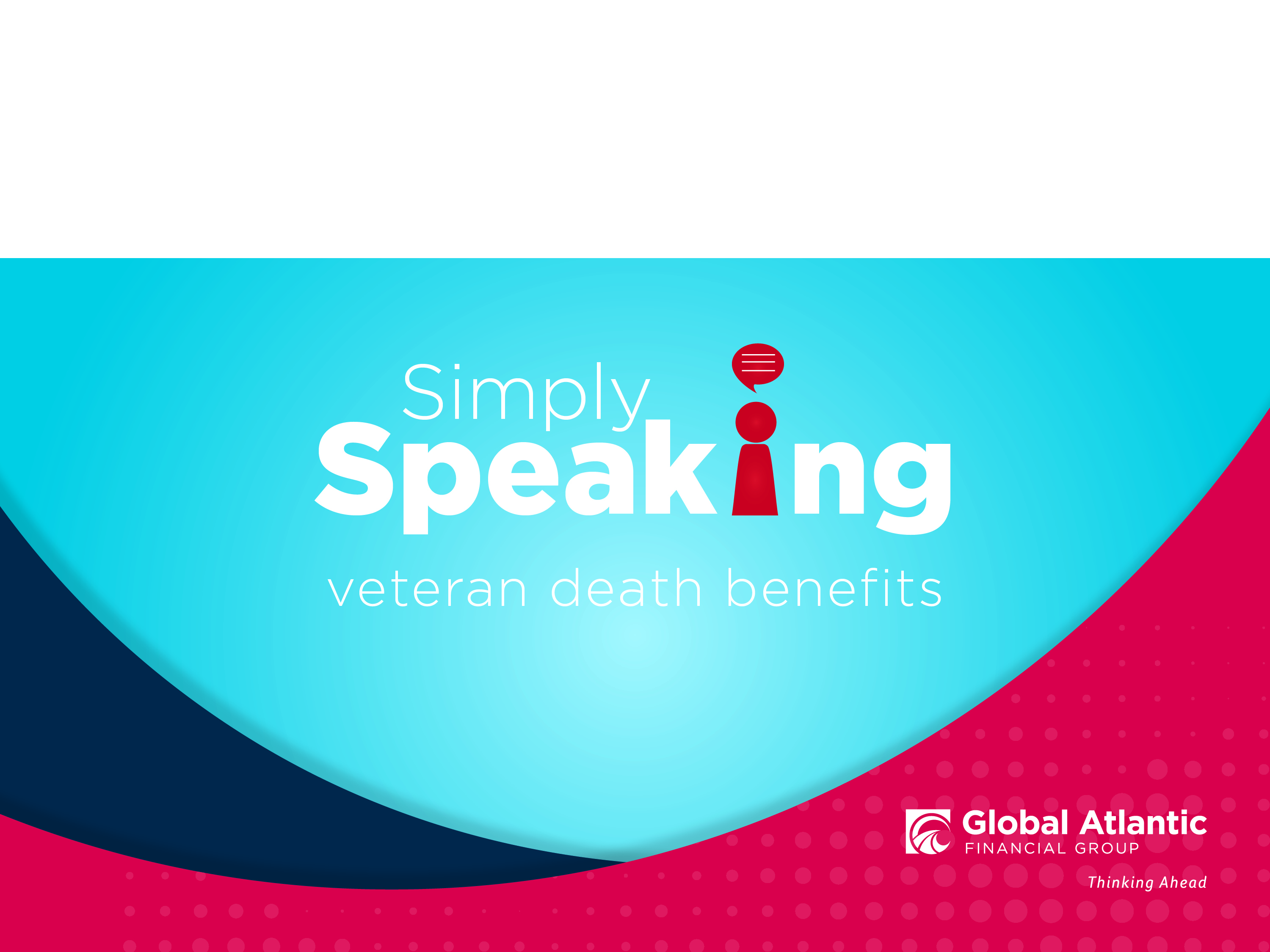 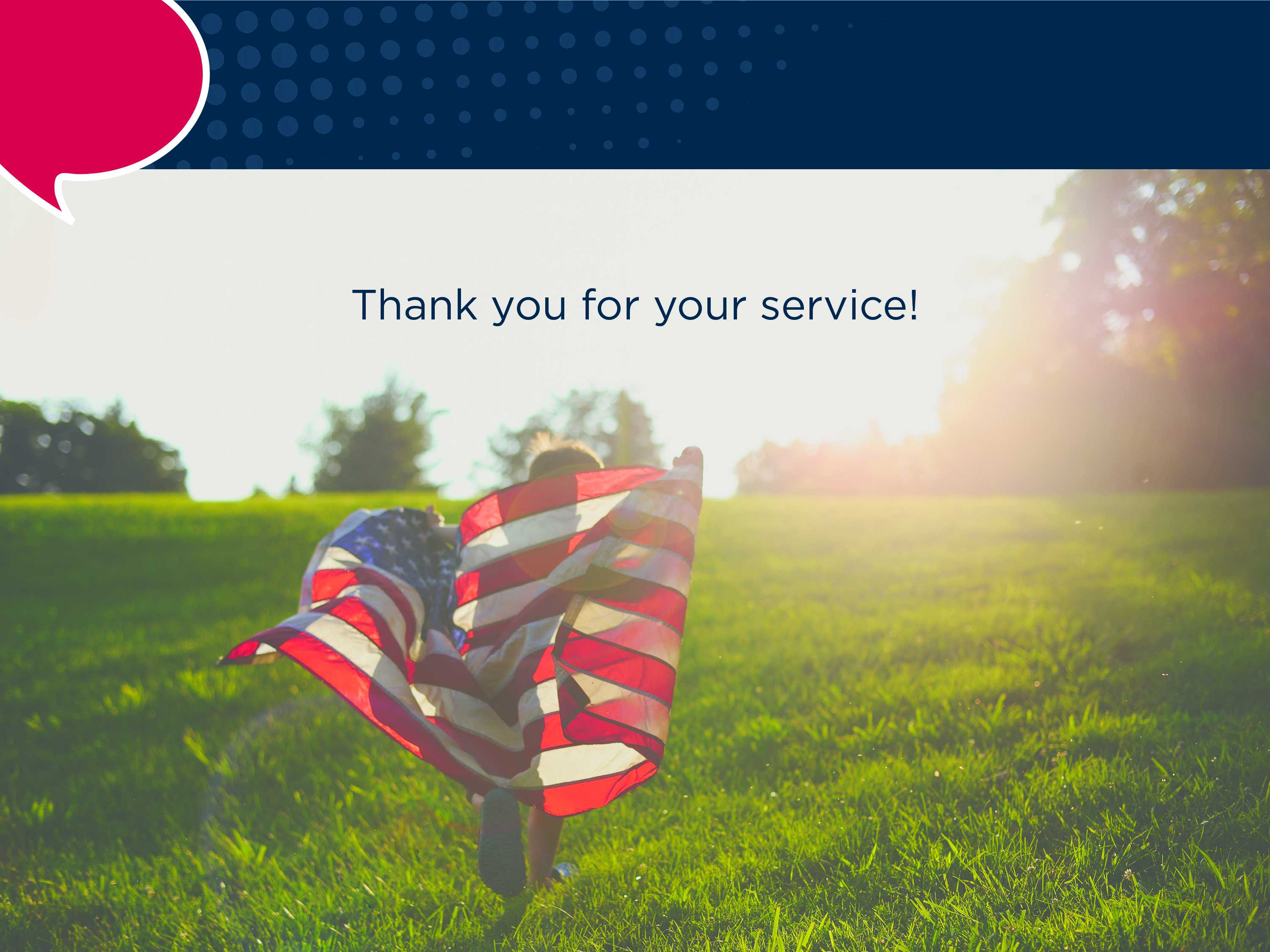 [Speaker Notes: Thank you for your service to our country. Most veterans understand that there are a variety of benefits available as a result of their service. But it’s equally important to understand the unique benefits available upon your passing. The purpose of this presentation is to make sure you’re aware of all the benefits you’re entitled to as a veteran.]
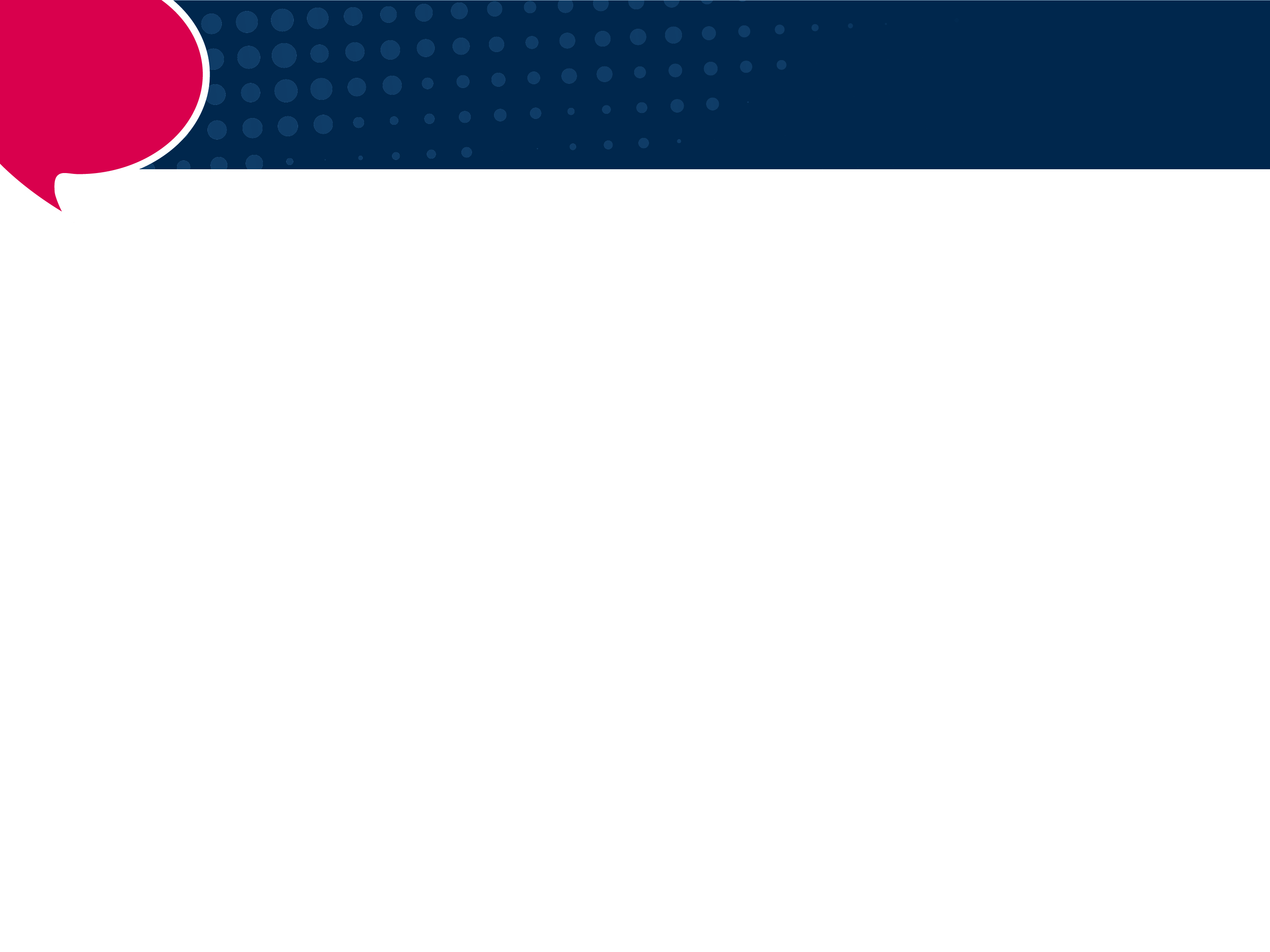 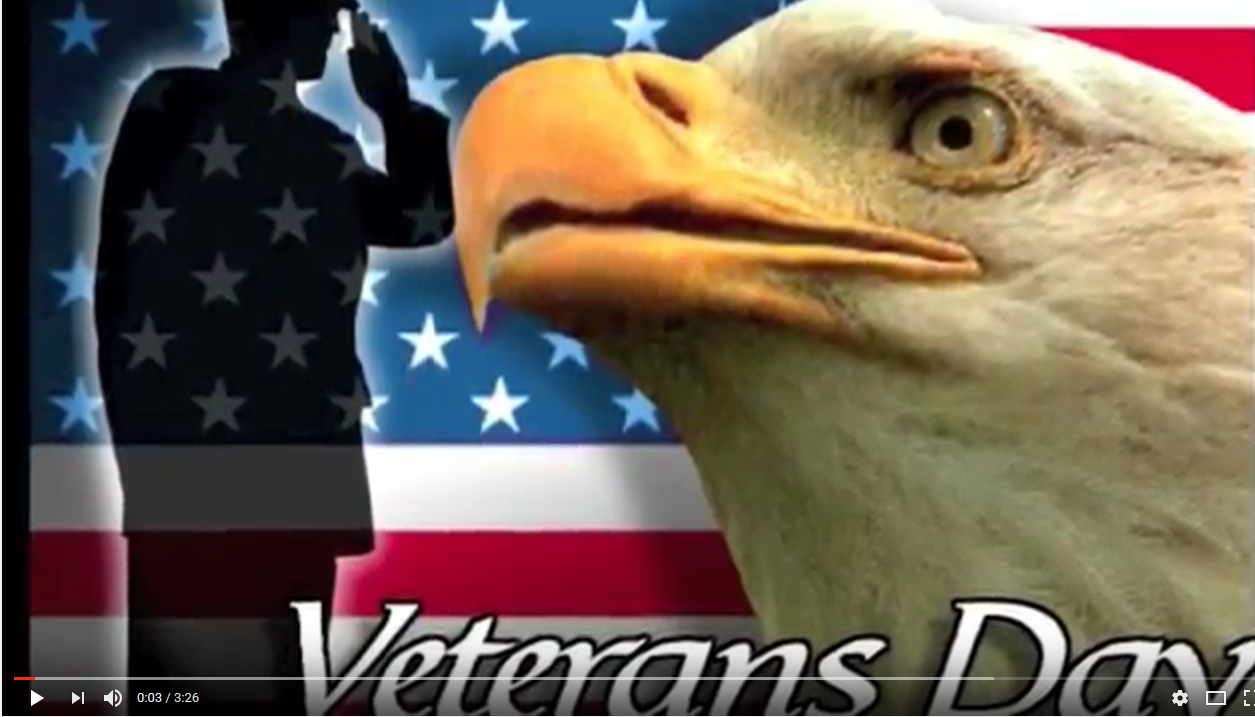 https://www.youtube.com/watch?v=a77DhwalG6A&sns=em
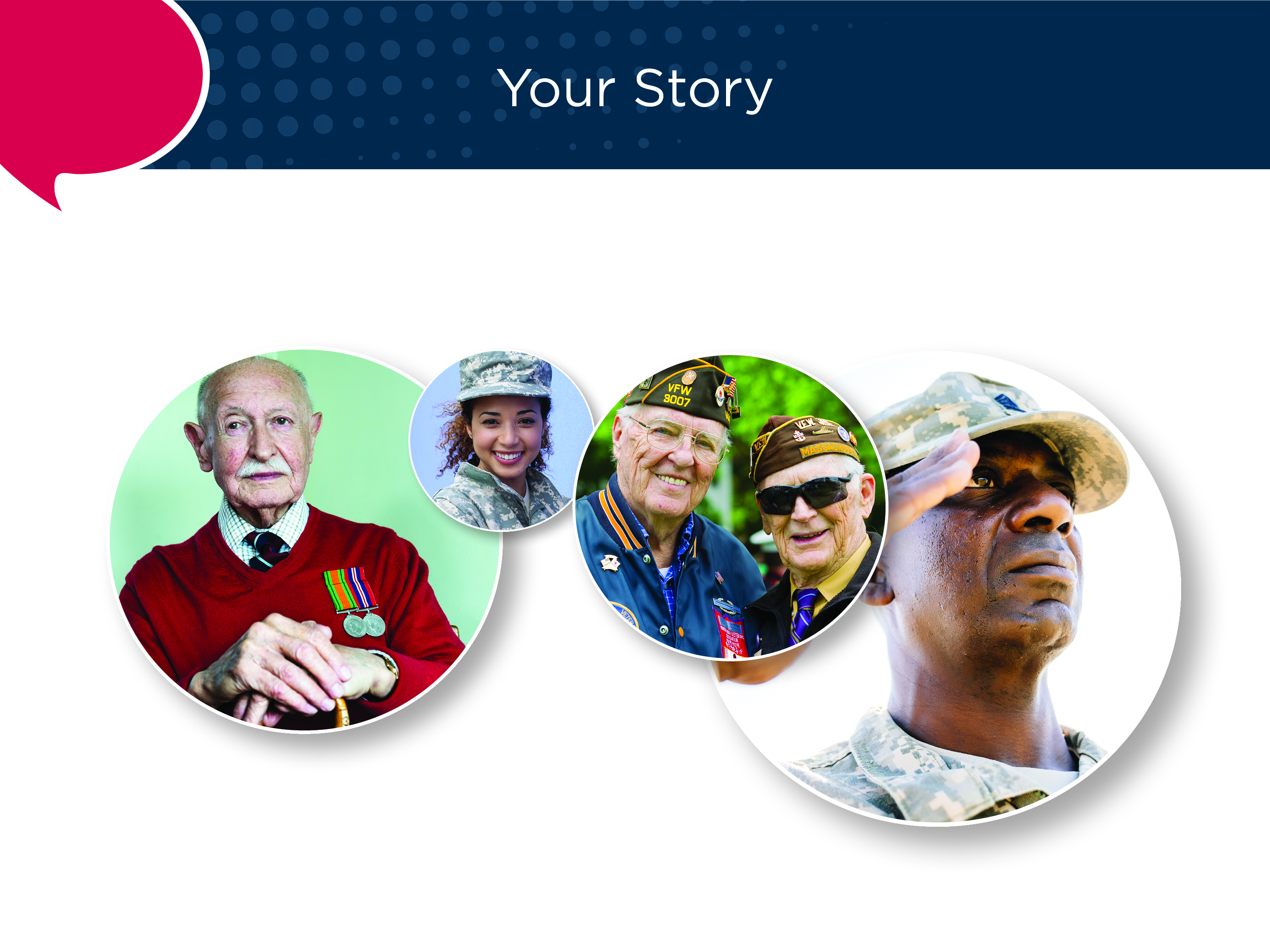 [Speaker Notes: Invite veterans to tell their story here.]
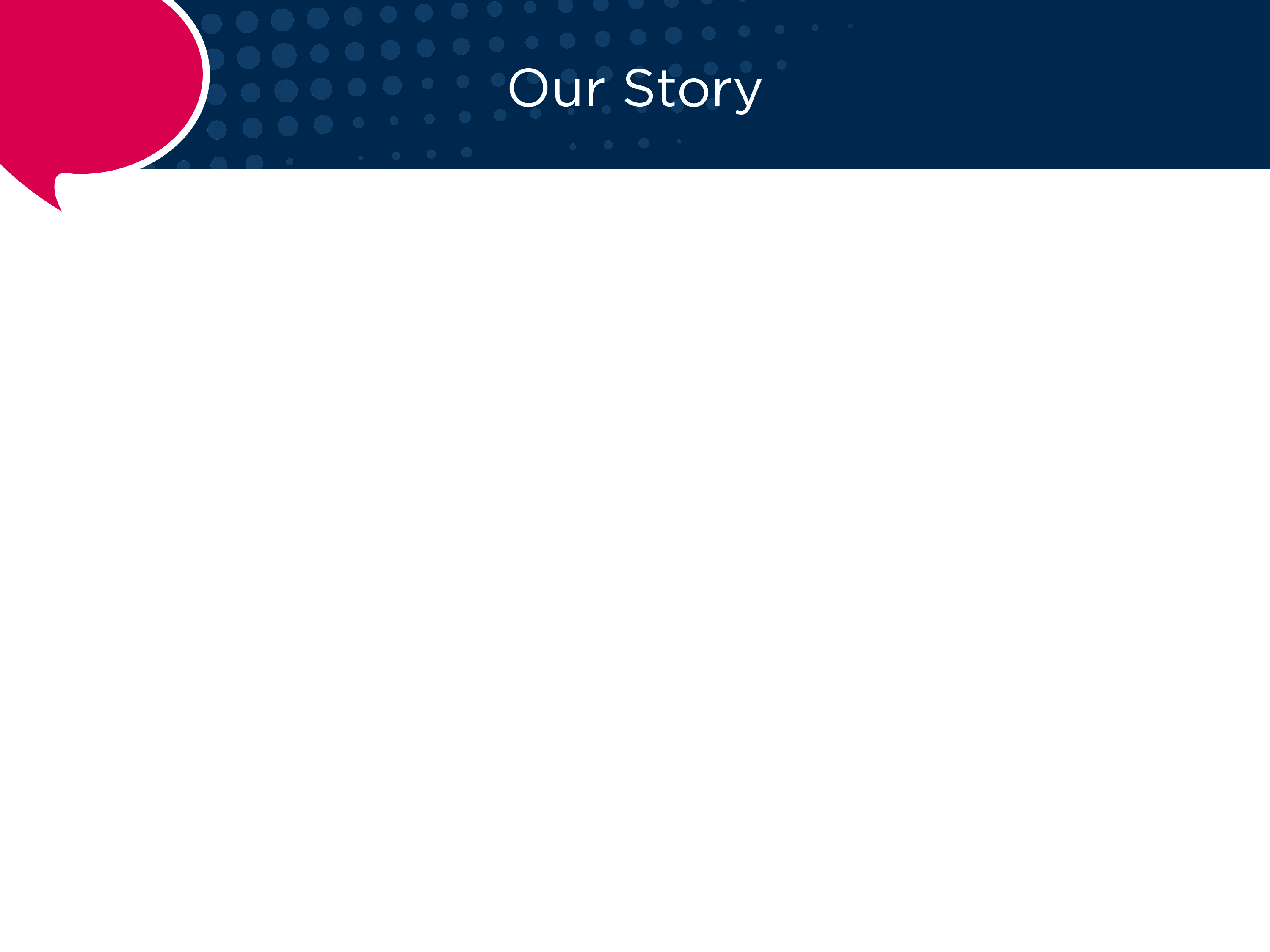 [Speaker Notes: Funeral Home tells its story here.]
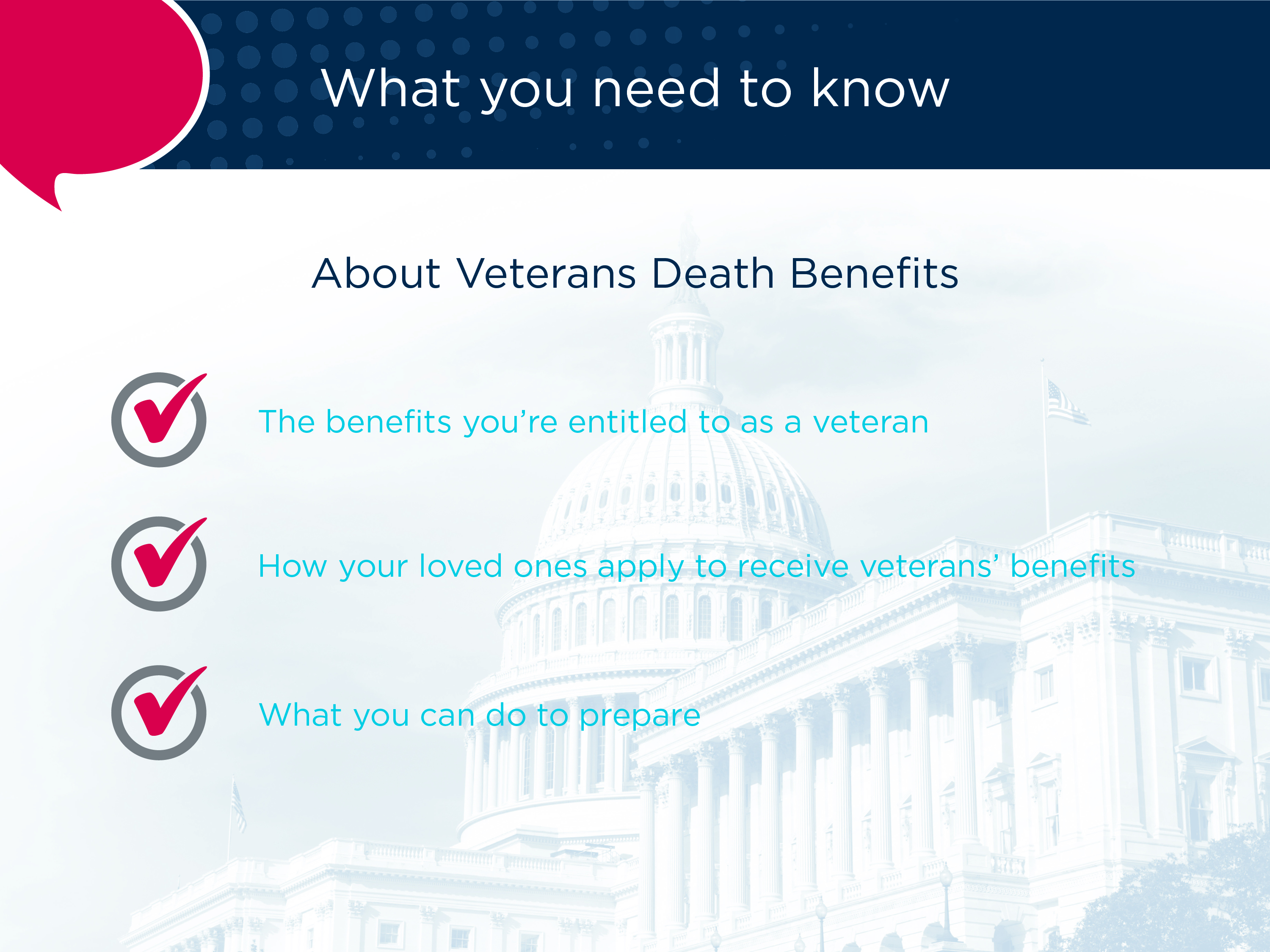 [Speaker Notes: Before we’re done today, we’ll cover the key points of what you need to know, including: Why do I need a funeral? Who’s eligible to receive veterans’ benefits? What burial benefits are available? What are burial allowances? How do my loved ones apply to receive veterans’ benefits? And how can a funeral plan help you?]
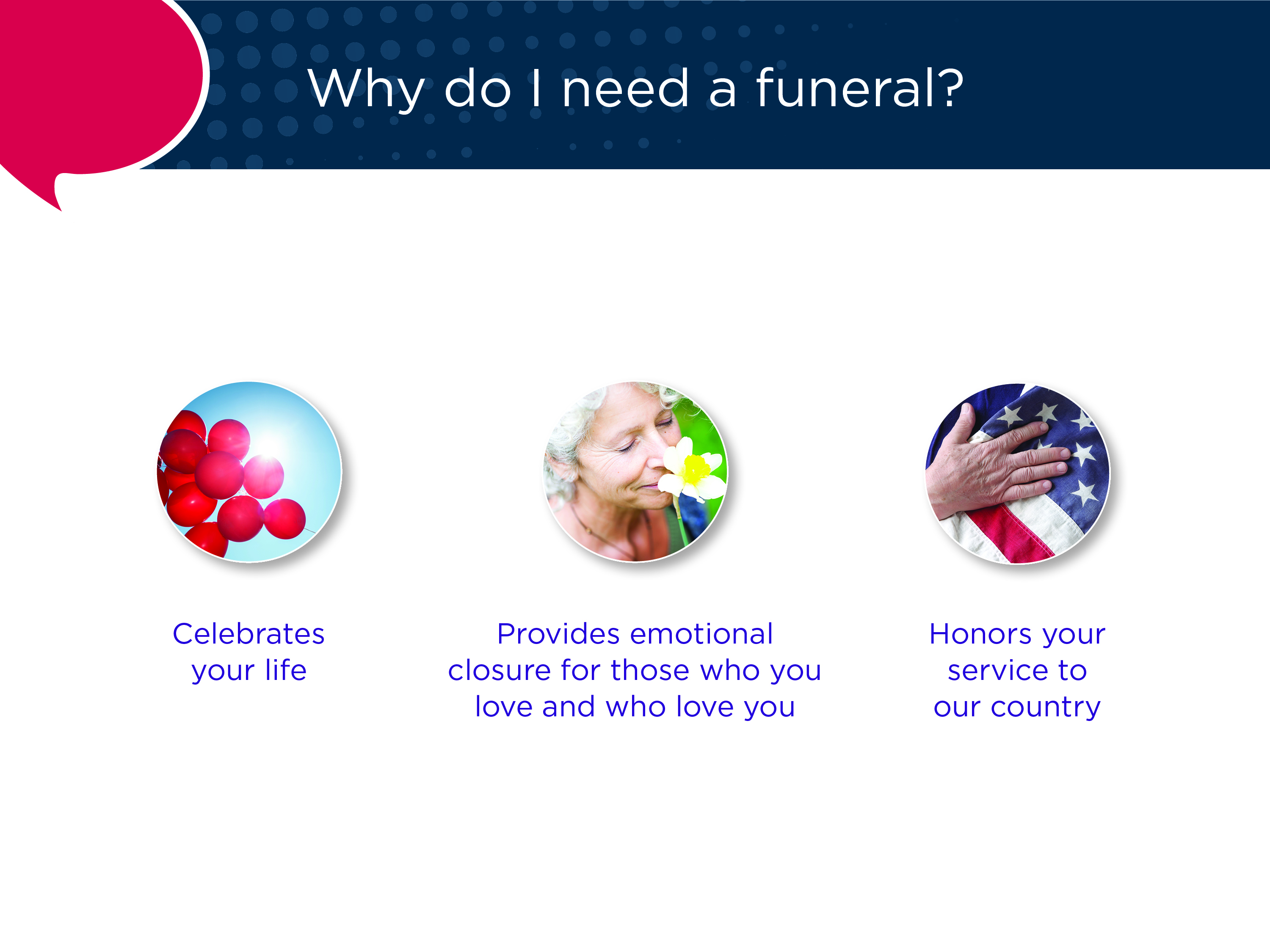 [Speaker Notes: A funeral is important for a number of reasons. It’s a special opportunity for those who love you to come together. It’s a celebration of your life, and as a veteran, your funeral also honors your service to our country.  If you’re considering cremation, a memorial service to honor your life is especially important for your grieving loved ones.]
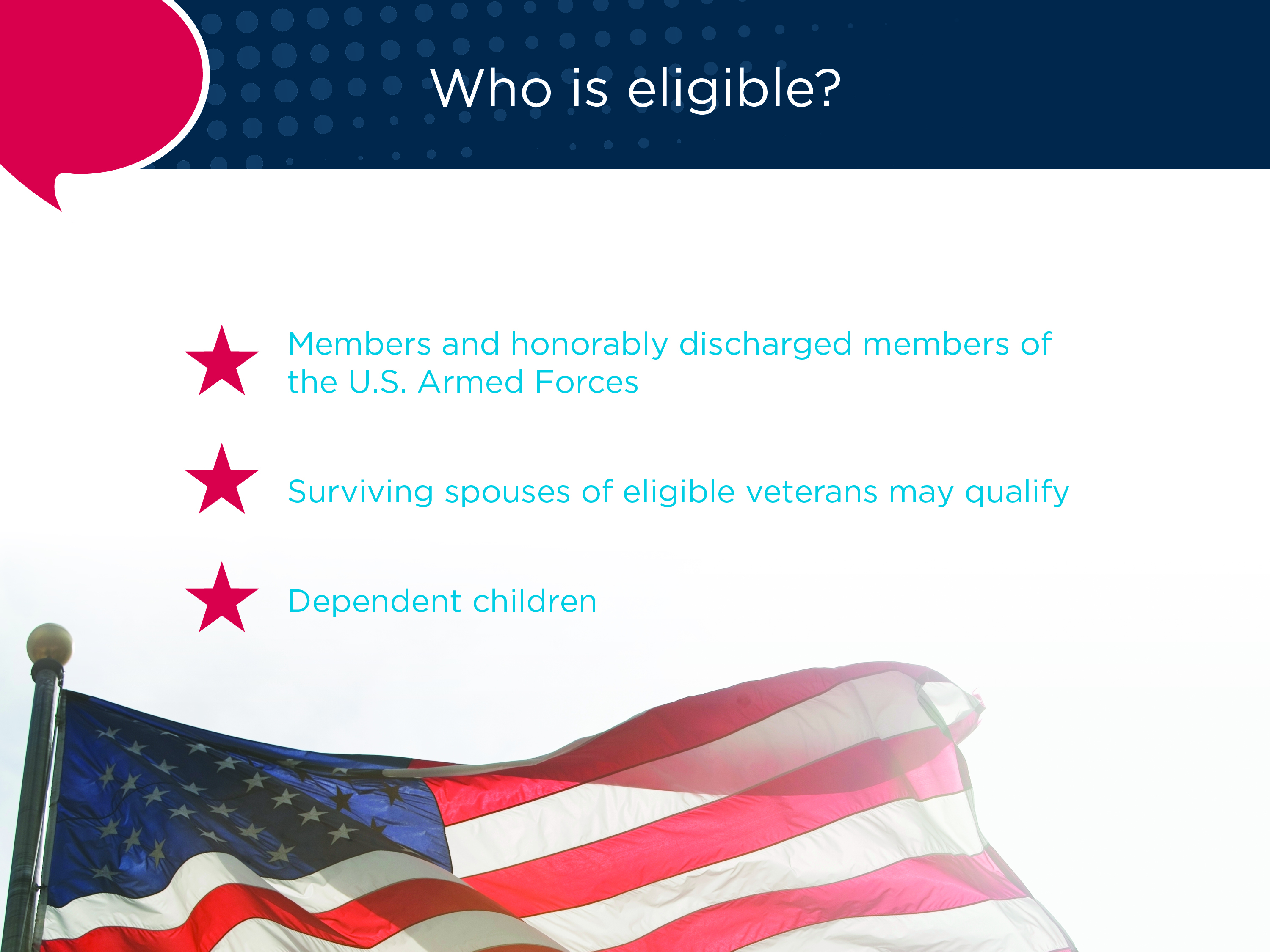 [Speaker Notes: Eligibility for veterans’ benefits varies by the benefits and services being requested. In general, benefits are available to active duty members, veterans discharged under honorable conditions, spouses and dependent children. The Department of Veterans Affairs has the primary responsibility for verifying eligibility.]
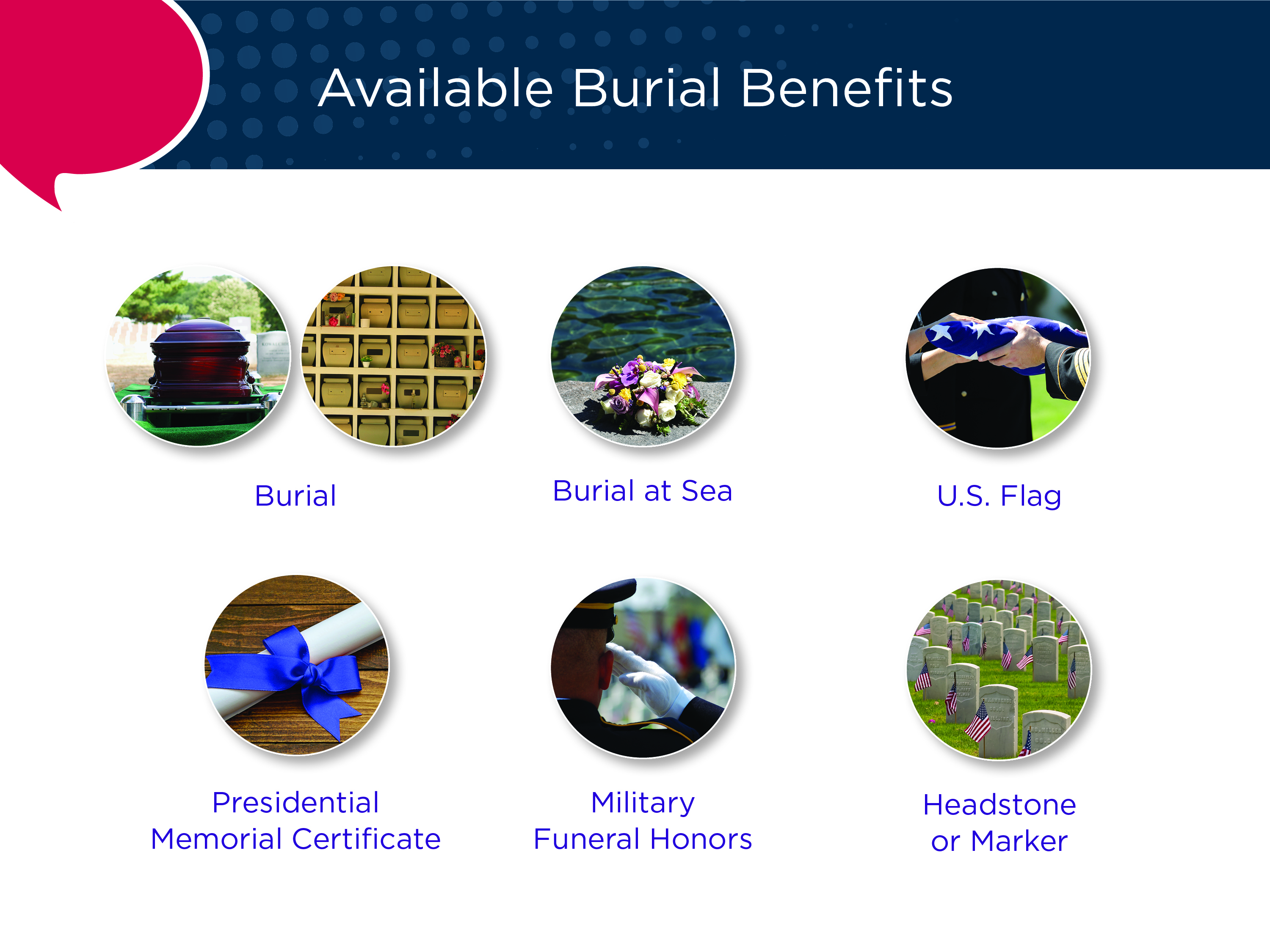 [Speaker Notes: Veterans who qualify may be eligible to select from several free benefits including burial and gravesite in a national cemetery, a headstone or marker, burial at sea, Presidential Memorial Certificate, United States burial flag, as well as potential limited reimbursement of burial expenses.]
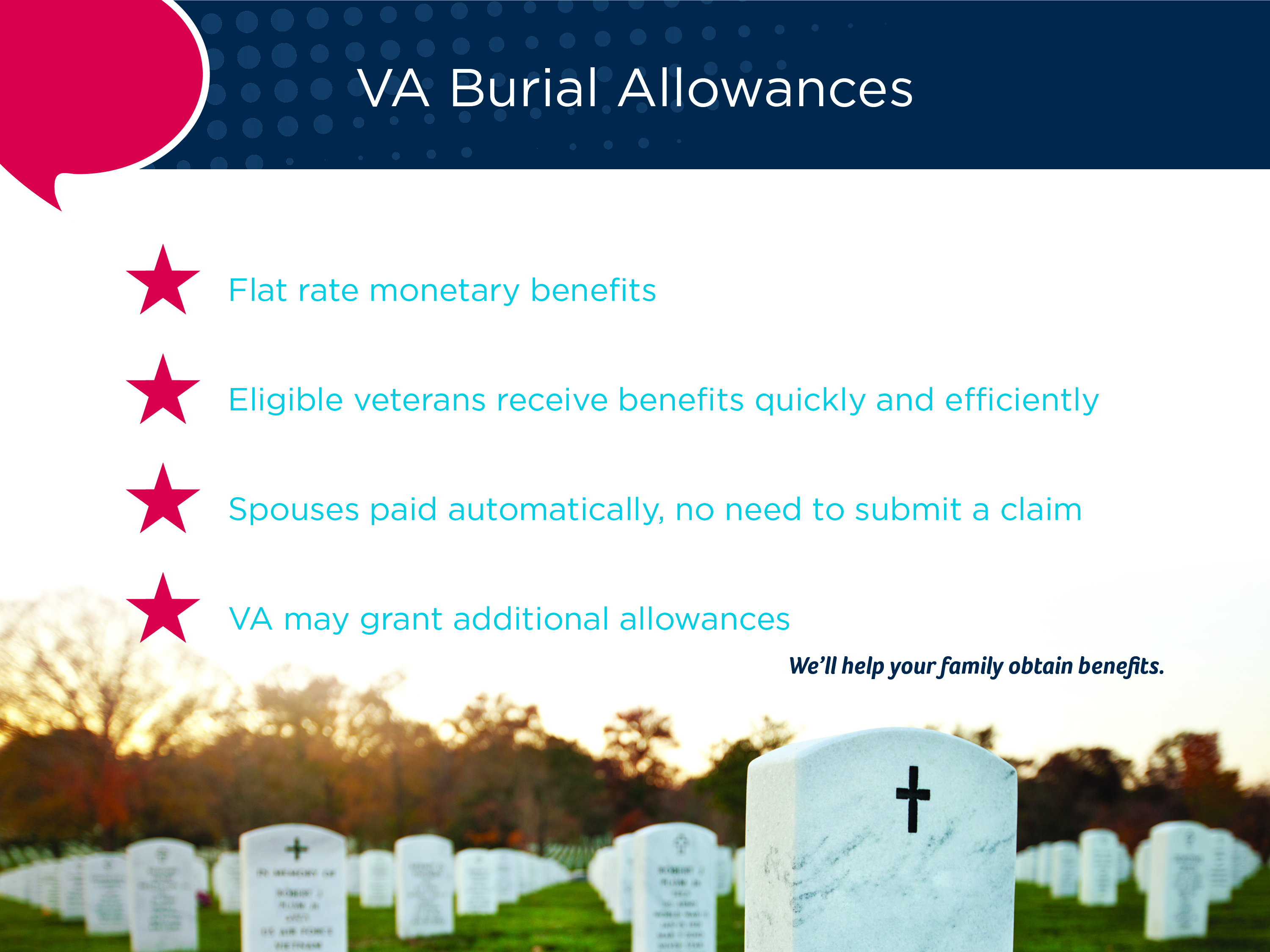 [Speaker Notes: First, if you plan your funeral with us, we will work with you to ensure you and your family understand what benefits you may be entitled to, and will even help you apply for benefits. VA burial allowances are flat rate monetary benefits that are generally paid at the maximum amount the law allows for an eligible veteran’s burial and funeral costs. The VA policy is designed to ensure that those eligible for benefits will receive benefits quickly and easily. Spouses of record are now paid automatically upon notification of the veteran’s death. The VA may grant additional allowances for a plot, internment and transportation, but your survivors must file claims for these benefits.]
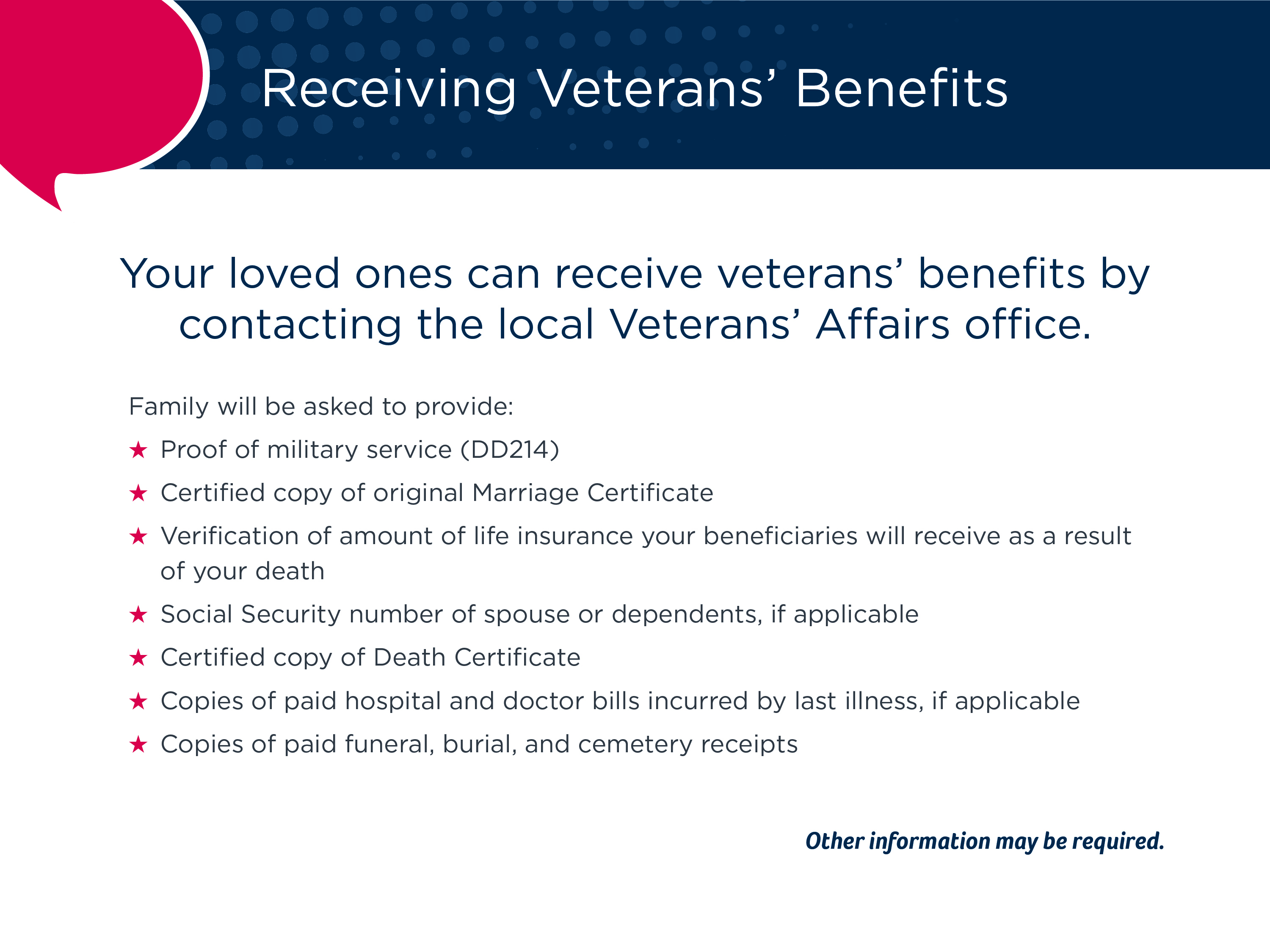 [Speaker Notes: Your family members will have to contact the Veterans Administration to apply for benefits. Veterans’ benefits are not paid automatically. When your family member is ready to file for burial benefits, they should contact their local Veterans’ Affairs office.]
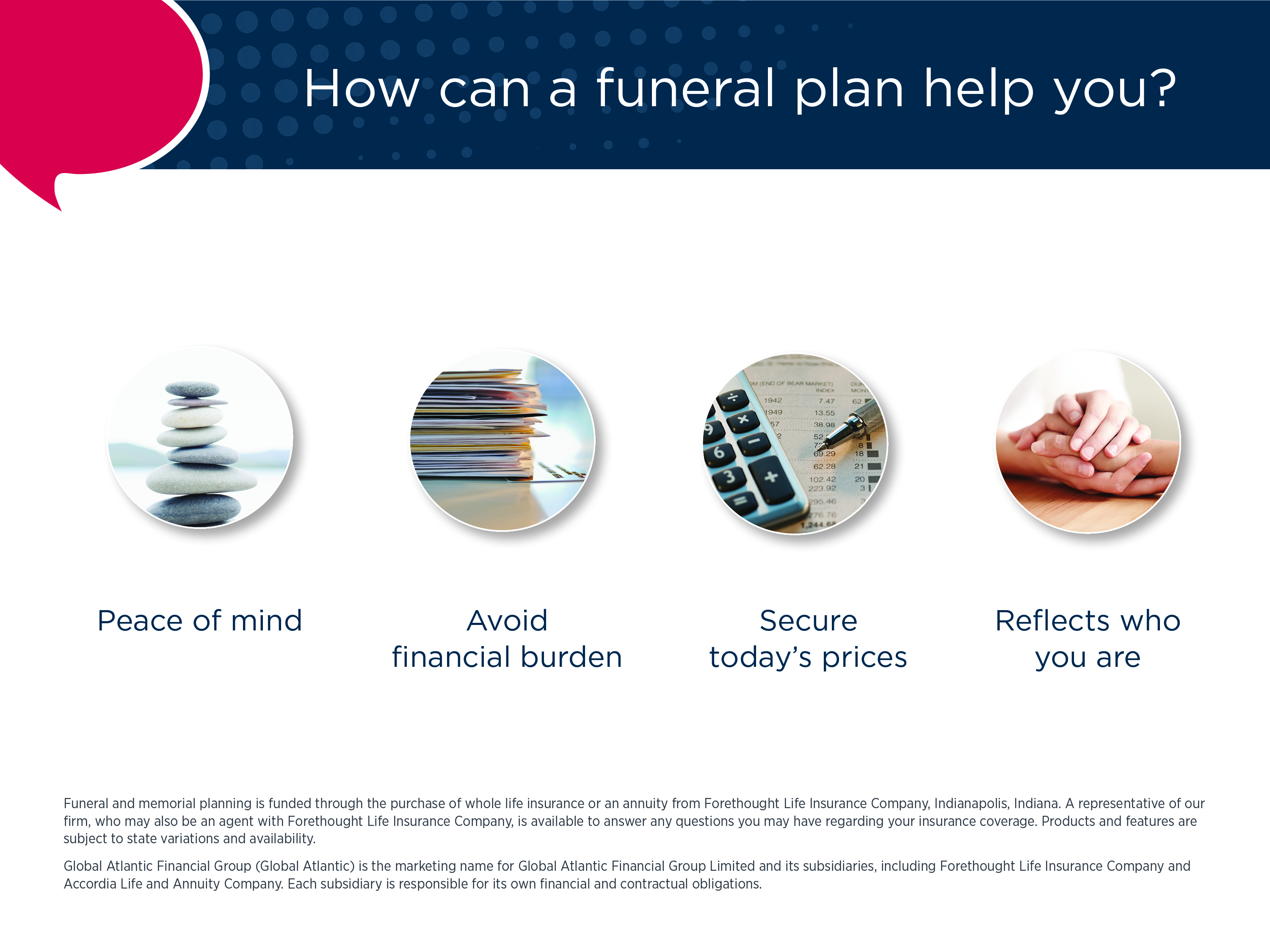 [Speaker Notes: When you set up a funeral plan with us, you gain peace of mind knowing that your family will be spared a great deal of stress managing unfamiliar details during their time of grief. You can get all of the details sorted out for them; you spare them a financial burden, and you secure today’s cost of goods and services.]
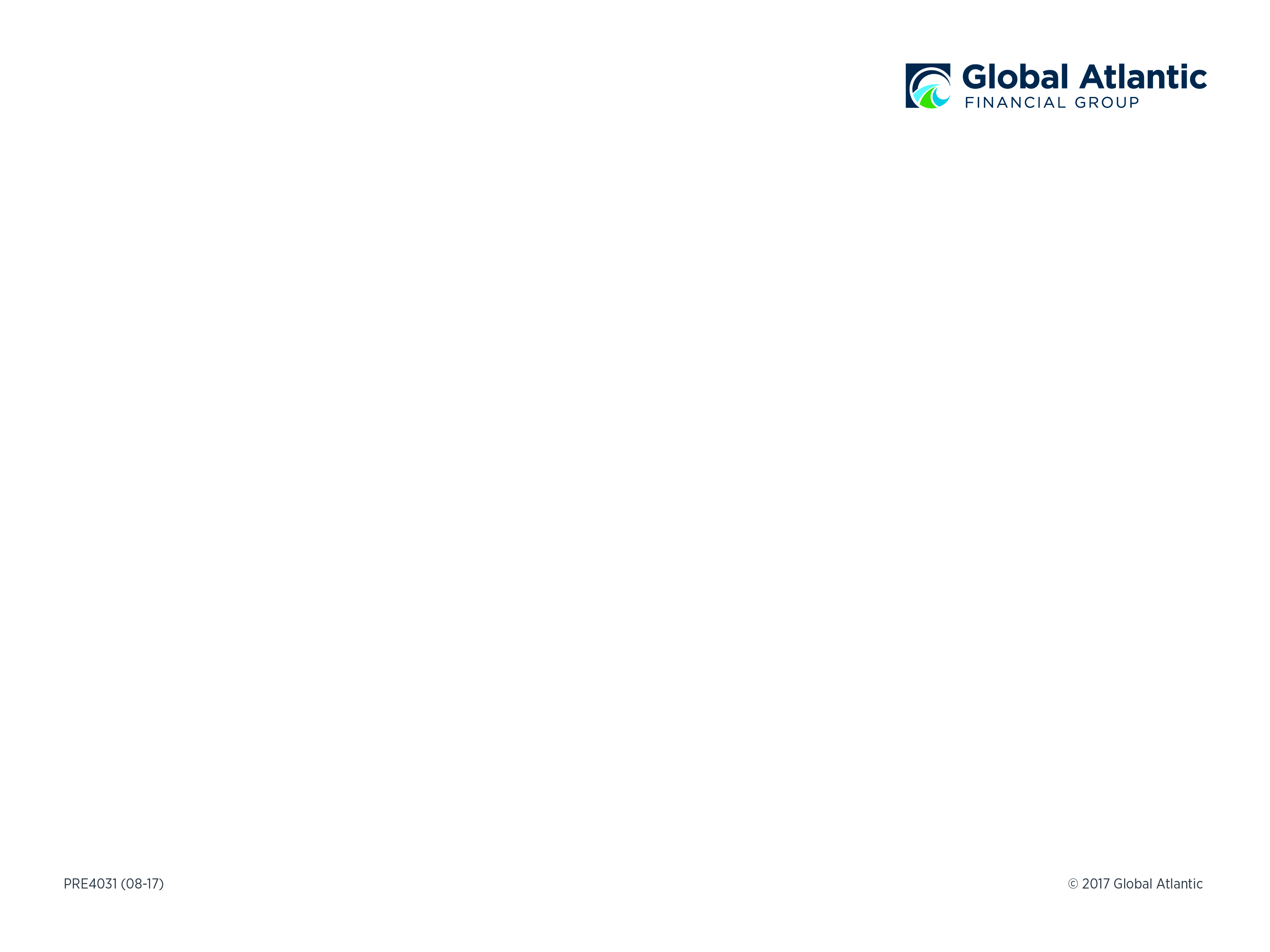